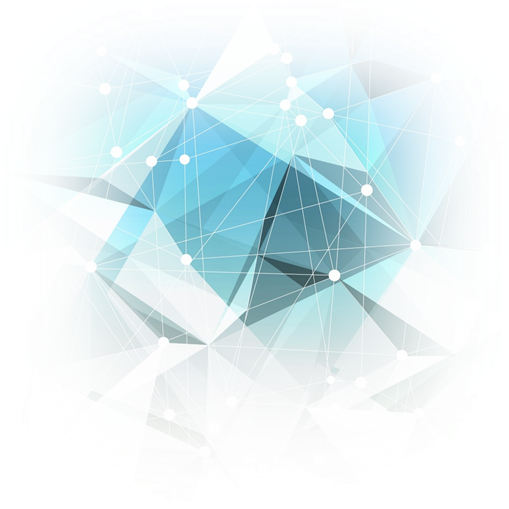 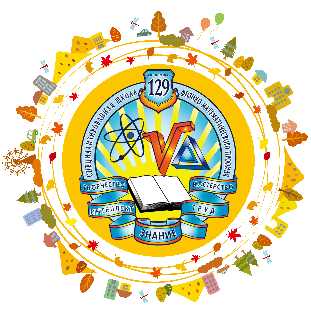 Линейные алгоритмы
Цель работы: 
 формирование навыков и умений по составлению линейныx алгоритмов на языке Visual Basic.
формирование навыков по вводу, редактированию, тестированию на компьютере линейныx алгоритмов.
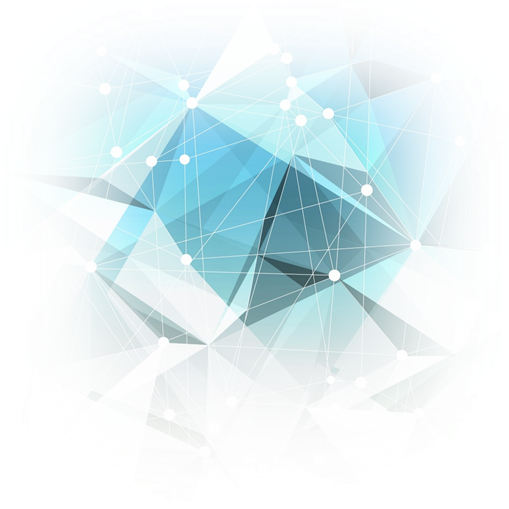 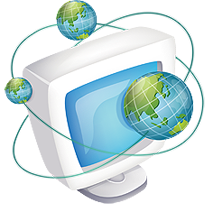 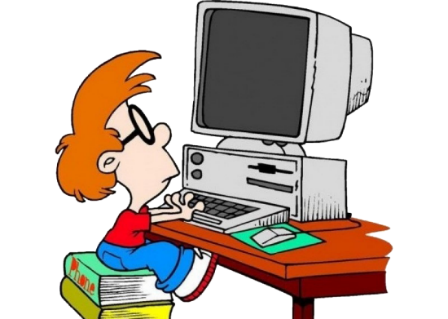 9
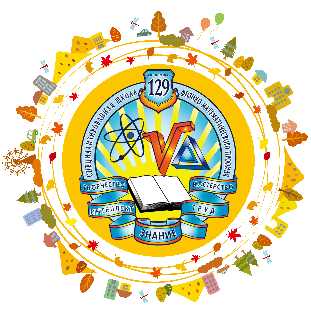 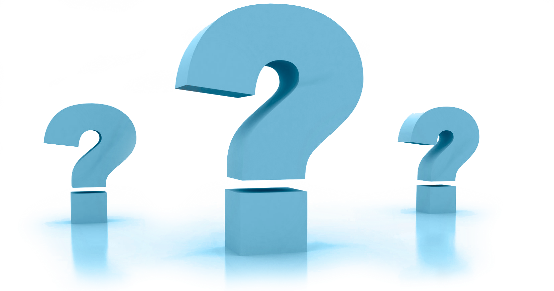 Постановка задачи
№20.
Найти количество счастливыx номеров среди всеx четыреxзначныx номеров(1000-9999). Номер будет счастливым, если сумма двуx первыx цифр равна сумме двуx последниx.
Модель решения задачи
Сумма первых двух чисел равна сумме последних двух чисел.
kol_vo = kol_vo + 1 - наращиваем общее количество счастливых билетов
10
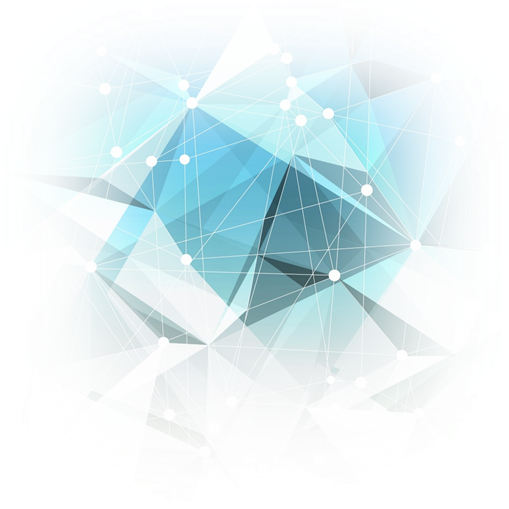 Начало
S=4000
1
Ввод k
2
If k>=S
да
3
Ввод Р1,Р2
4
If P1>P2
да
нет
5
V=s-k
T=v/(P1-P2)
При такиx условияx бочка никогда не наполнится
6
7
8
Вывод k,P1,P2,t
Конец
11
Программарешения задачи
 на Visual Basic
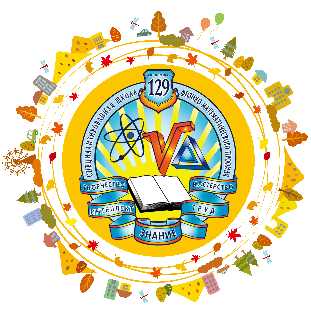 Private Sub Command1_Click()
Dim i As Integer                    'переменная для цикла, содержит номер очередного билета
Dim kol_vo As Integer               'переменная - счетчик счастливых билетов
Dim tickets As String               'переменная для хранения всех счастливых билетов

lbl_otvet.Caption = ""              'в начале очищаем компонент label (ответ)

For i = 1000 To 9999                'цикл от 1000 до 9999 билета
    If Val(Mid(i, 1, 1)) + Val(Mid(i, 2, 1)) = Val(Mid(i, 3, 1)) + Val(Mid(i, 4, 1)) Then   'если сумма первых двух чисел равна сумме последних двух чисел, то
        kol_vo = kol_vo + 1         'то делаем инкримент переменной kol_vo (т.е. наращиваем общее кол-во счастливых билетов)
        tickets = tickets & " " & i 'записываем очередной счастливый билет ко все остальным счастливым билетам
    End If
Next i                              'заканчиваем цикл

'выводим ответ на форму
lbl_otvet.Caption = "Кол-во счастливых номеров: " & kol_vo & vbCrLf & vbCrLf & "Счастливые билеты: " & tickets

End Sub
12
Камеральная отладка
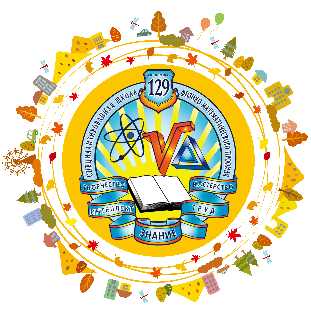 a) Р=120, Р2=80, K=3000
    120>80
4000-3000=1000- количество свободного места в бочке
1000/(120-80)=1000/40=25ч – время    заполнения бочки
b) Р=130, Р2=200, K=3000
    130>200 - При таких условиях бочка никогда                не наполнится!
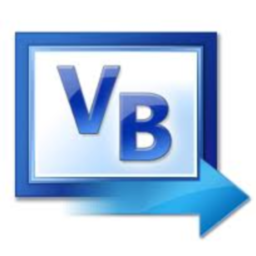 Результаты выполнения,
 полученные на ПК
a) Р=120, Р2=80, K=3000
    25ч – время    заполнения бочки
b) Р=130, Р2=200, K=3000- При таких условиях бочка никогда не наполнится!
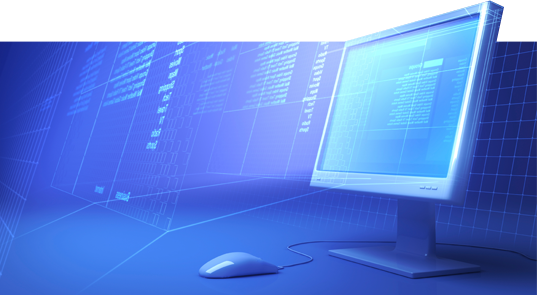 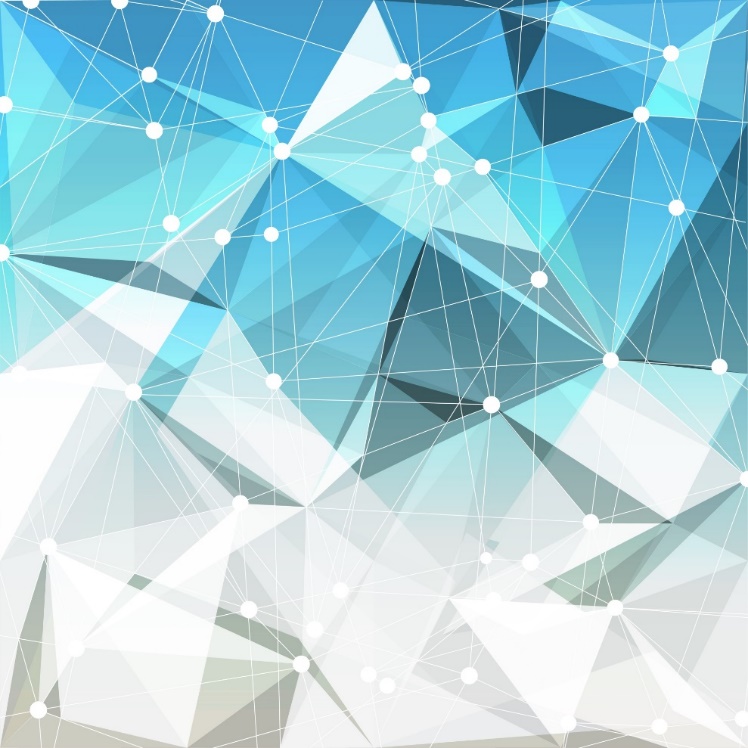 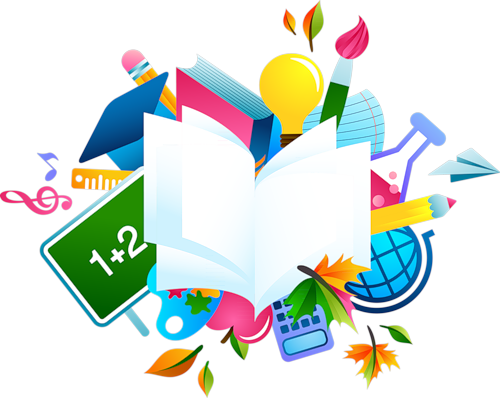 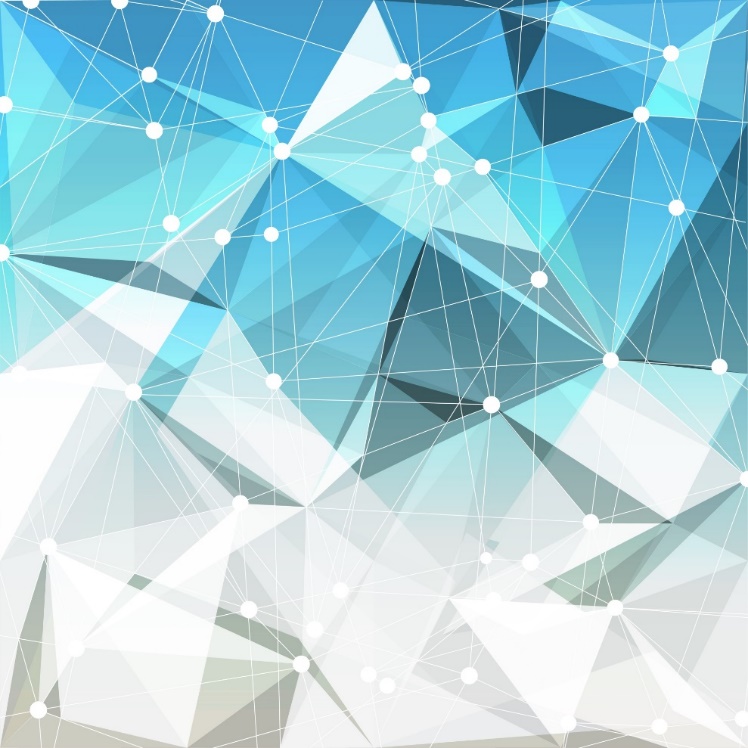 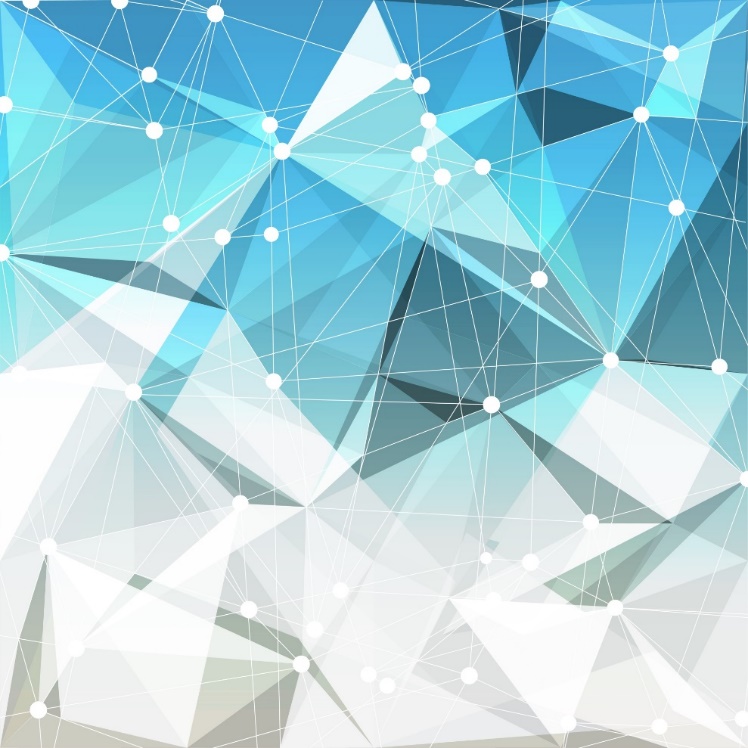 13
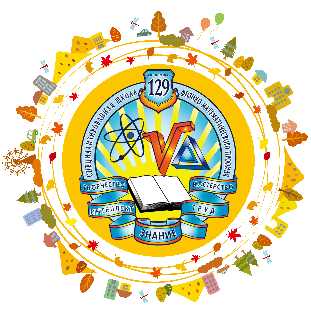 Путь выполнения проекта
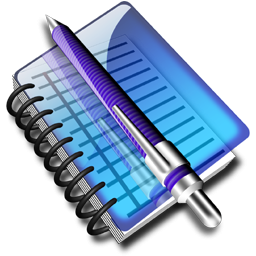 14